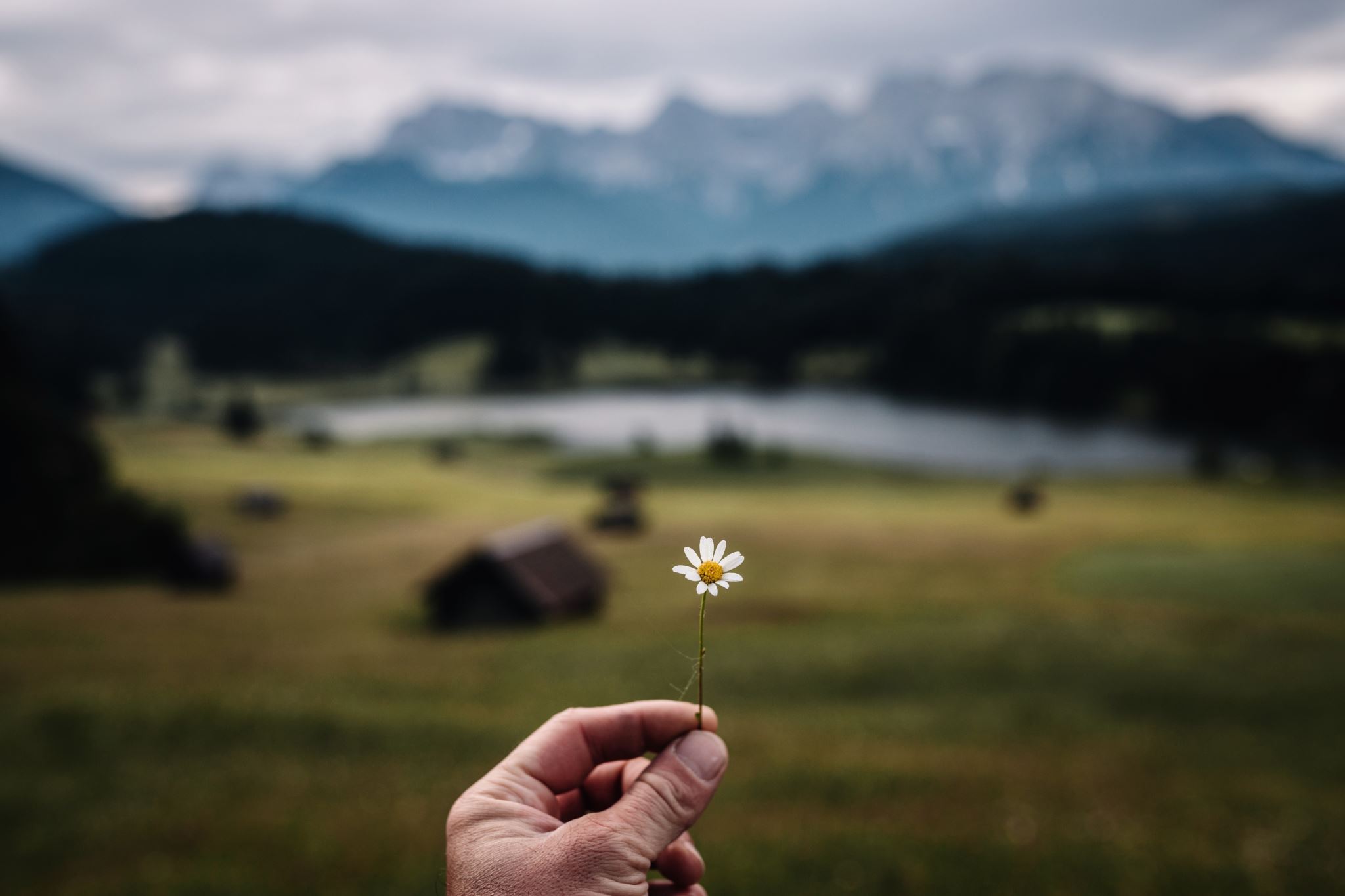 Che cosa significa crescere?
Qual è il bisogno più urgente che riconosci in tuo figlio/a, alunno/a…
INIZIAMO DA VOI…
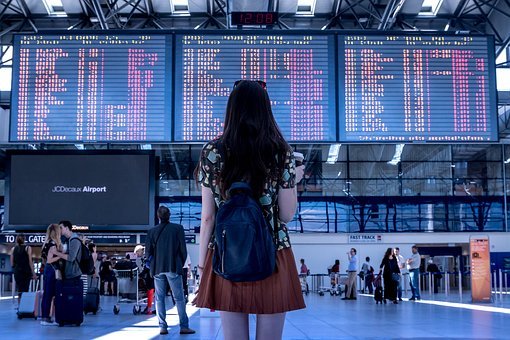 Crescere= Partire
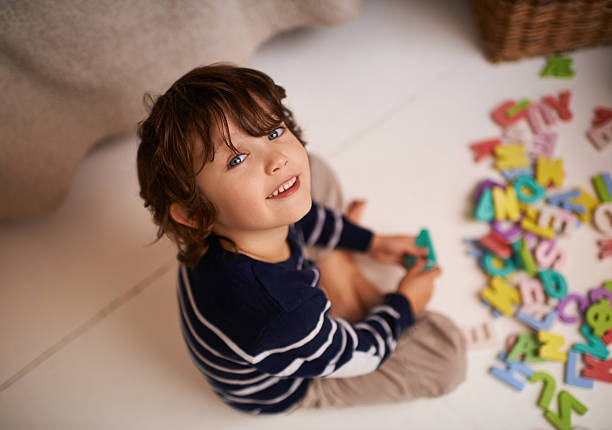 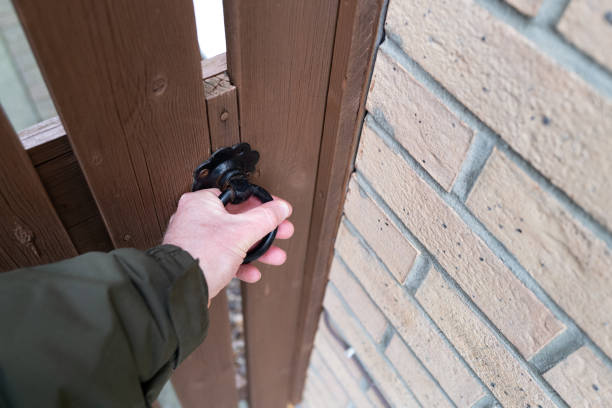 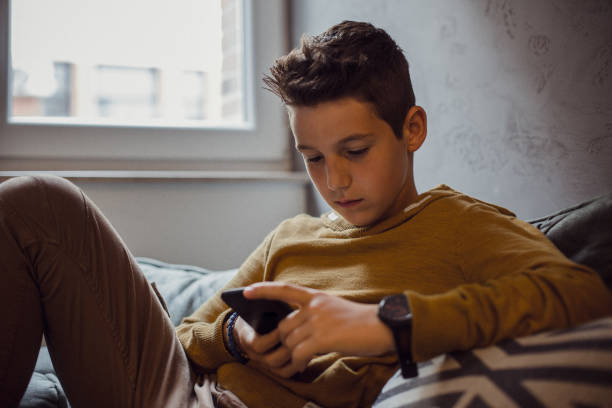 E quando parto…
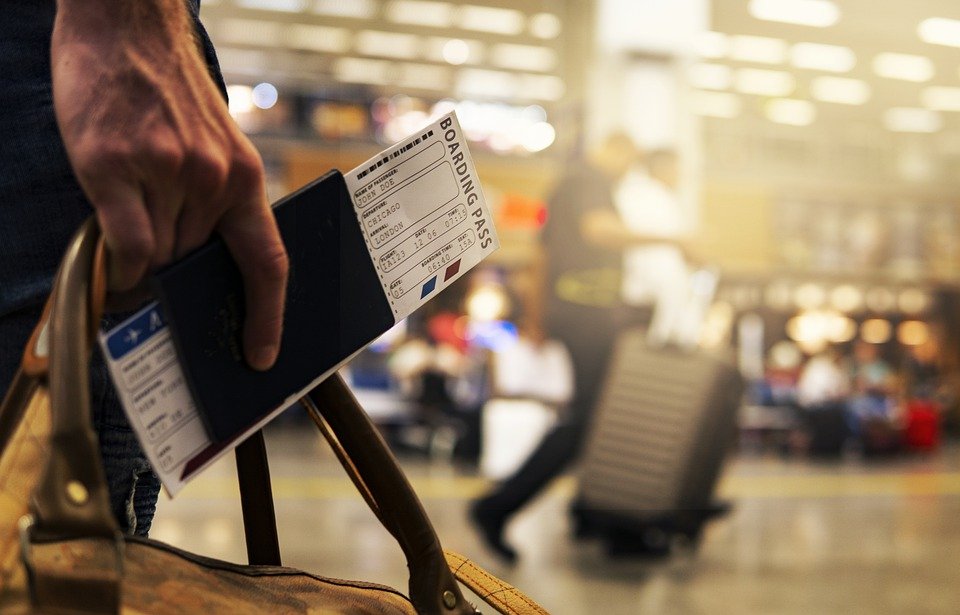 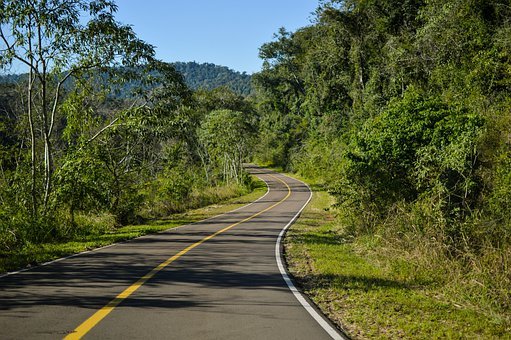 Cosa serve?
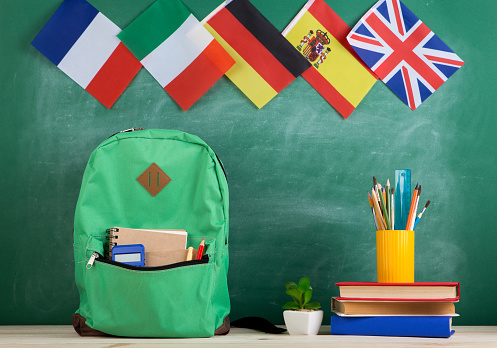 Ma…
Perché devo partire?
Ma soprattutto serve:
Qual è il desiderio di mio figlio?
Lavorare su se stessi perché…
Il mezzo con cui si va…
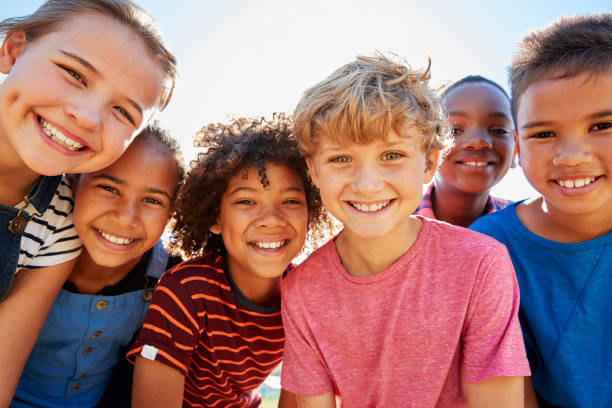 Il gruppo
Il perché del gruppo
Appartenere ad un gruppo per rispondere a bisogni diversi:
area dell'espansione spazio-motoria («mi aiuta a passare il tempo libero - mi offre l'occasione per uscire di casa» ); è la motivazione prevalente nei maschi, specialmente agli inizi della preadolescenza 
area della socializzazione orizzontale («mi mette a contatto con gli altri - mi offre l'occasione di dire le mie idee e di ascoltare quelle degli altri» ); è una motivazione sentita un po' da tutti i preadolescenti, senza distinzione di sesso, età e ceto sociale ed esprime in qualche modo la percezione del bisogno sociale (comunicativo, relazionale, con valenza non solo cognitivo-informativa ma anche e soprattutto emotivo-affettiva);
area della percezione della propria crescita ( «mi aiuta a crescere - sviluppa in me nuovi interessi - mi fa sentire sicuro - mi fa sentire importante» ): i maschi sottolineano il fatto che il gruppo permette di sentirsi più importanti e sicuri di sè, le femmine invece dichiarano in modo significativo che il gruppo diventa un sostegno per la crescita.In ogni caso i preadolescenti percepiscono e vivono il gruppo innanzitutto come un supporto alla auto-espansione e come luogo della espressione di sé, del riconoscimento reciproco e della valorizzazione.
Bisogno relazionale
Io mi conosco e ri-conosco negli occhi dell’altro
 Come guardiamo i nostri ragazzi?
Abbiamo mai uno sguardo svalutativo?
Lo sguardo: ogni bambino si specchia negli occhi dell’altro e cerca di identificarsi nell’immagine che l’adulto ha di lui
lo sguardo libera, anticipa, nutre: da cosa è influenzato il nostro sguardo?
AUTOSTIMA
Mi chiamo Luca e ho 12 anni. Frequento la seconda media e a scuola non sono un fenomeno. Appena esco da scuola mi fiondo a casa a mangiare e poi mi collego online per giocare con i miei amici.
Mi devo rilassare dopo un’intera mattinata a scuola, no?
Poi in un batter d’occhio arrivano le 17, l’ora in cui la mamma rientra dall’ufficio e io devo prepararmi per andare all’allenamento di calcio.
Gioco a calcio da quando avevo 6 anni, non è che proprio mi piace il calcio ma mi piace stare con gli altri e se per farlo devo giocare a calcio, allora ci gioco.
Quando rientro a casa ci sono i compiti ma non solo quelli…
Che cosa diresti a Luca?
Mio figlio sta per terminare le scuole medie e senza troppo entusiasmo si è iscritto a un istituto tecnico. Giusto perché ci va il suo amico d’infanzia.
Non sono così sicura che sia la scuola giusta per lui ma non gli piaceva nessun altro indirizzo
Da pochi mesi mio figlio ha lasciato il nuoto, la sua passione da quando era piccolo. Ho provato a insistere, anche l’allenatore che vedeva in lui una promessa, ma niente. Non c’è stato modo di convincerlo a rimanere. 
Mi sembra che perda tempo sempre con quel telefono in mano. Quando gli dico di smetterla e di studiare iniziamo a litigare